Units Covered
Numeracy

Geometry & Measure

Finance and Statistics
IMPORTANT
Topics which have been removed from the 2023 assessment

Scale Drawing
Navigating a Route
Line of Best Fit
Assessments
October assessment

January Prelim
SQA ExamThursday 4th May 2023
Question Paper 1
35 marks, 50 minutes
Question Paper 2
55 marks, 1 hour and 40 minutes
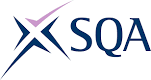 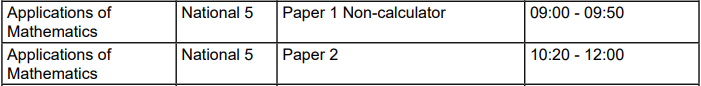 Resources
Notes given by teacher/notes jotter

Online Resources
Teams
FreeNational5Maths.co.uk
FreeApplicationsofMaths.co.uk 

Past Papers and Practice Papers
Available for download from http://www.sqa.org.uk/pastpapers/findpastpaper.htm
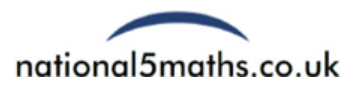 Success in National 5 Applications of Maths
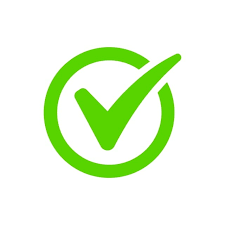 Formal homework
Structured revision (starting now)
Lots of practice questions
Pupils can come for help from any maths teacher at any time
Success in National 5 Applications of Maths
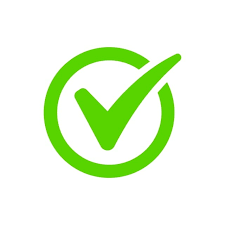 After school study
Tuesday – Mr Crossley
Wednesday – Miss Paul
			  – Miss Swan
Thursday – Mrs Anderson
		     – Mr Smith
How can you help?
Ensure resources are organised at home
Test pupils using core notes
Encourage a structured approach to revision
Discuss progress regularly
Encourage your child to seek help from their teacher
Any Questions?
Contact your child’s teacher   through the school office 
  or 
  The Principal Teacher for Maths: 
  Mrs Anderson
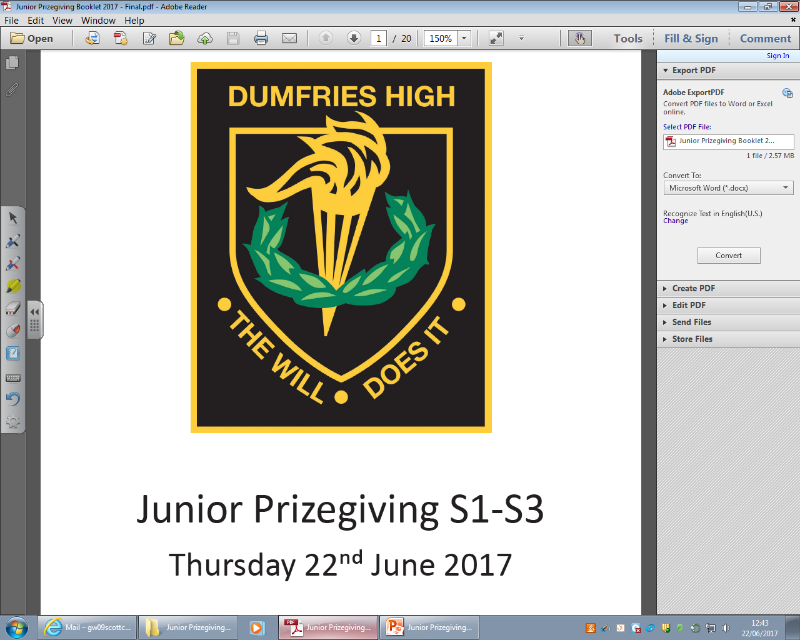